Retrieval Model (4)
Topic Model
Inference Network Model (Indri)
Exercise (Binary Independence Model)
We have a collection of documents with respectively relevance judgements
D1 = “football cricket” (R)
D2 = “cricket termite grasshopper” (NR)
D3 = “football football team hockey” (R)
D4 = “termite team goal” (R)
D5 = “obama football and hockey team” (NR)
Q= “football cricket hockey termite” 
	Rank the documents in descending order of their RSV!
BIM Exercise
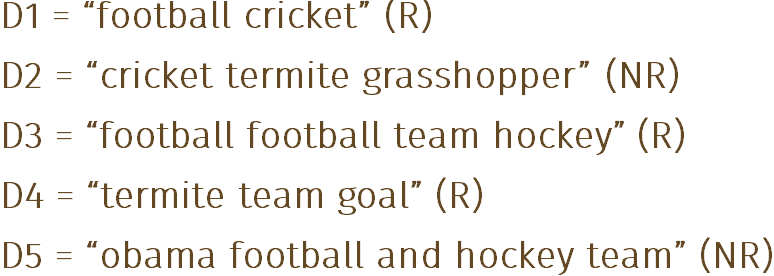 q=“ football cricket hockey team”
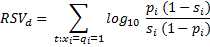 Laplace Smoothing
Mixture LM: Example and exercise (1)
Document collection (2 documents)
d1: Xerox reports a profit but revenue is down
d2: Lucent narrows quarter loss but revenue decreases further
Model: MLE unigram from documents;  = ½ 
Query: revenue down
P(Q|d1) = [(1/8 + 2/16)/2] x [(1/8 + 1/16)/2]
                = 1/8 x 3/32 = 3/256
P(Q|d2) = [(1/8 + 2/16)/2] x [(0 + 1/16)/2]
                = 1/8 x 1/32 = 1/256
Ranking: d1 > d2
Proof this
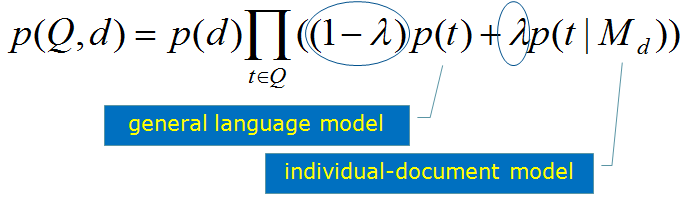 Exercise LM (2)
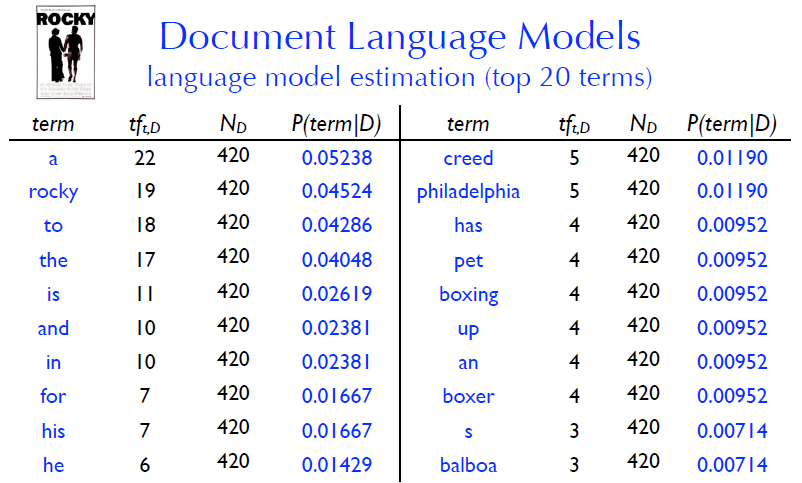 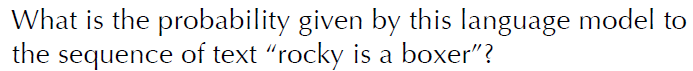 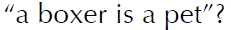 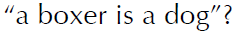 Topic Models
We can think of a topic as being defined by a language model
A high-probability of seeing certain words and a low probability of seeing others
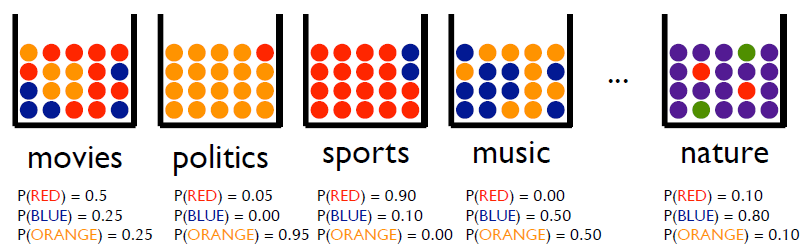 Topical Relevance
Many factors affect whether a document satisfies a particular user’s information need
Topicality, novelty, freshness, authority, formatting, reading level, assumed level of expertise, etc.
Topical relevance: the document is on the same topic as the query
User relevance: everything else!
Remember, our goal right now is to predict topical relevance
Document Language Models (1)
The topic (or topics) discussed in a particular document can be captured by its language model
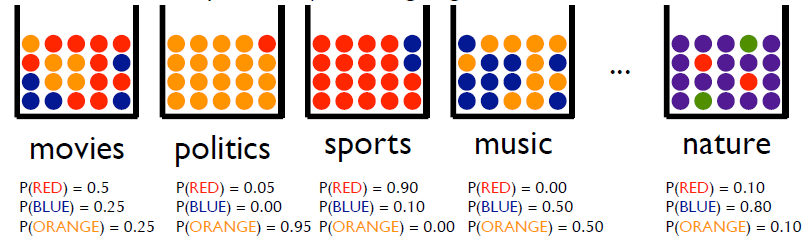 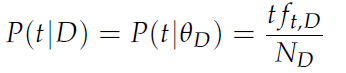 Document Language Models (2)
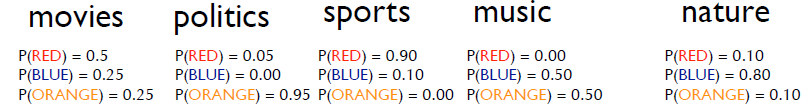 Assume that a document has the same multinomial factor for all document topics
Movies	= (0.25 * 0.50) * (0.50 * 0.50) = 0.03125  
Politics	= (0.95 * 0.50) * (0.05 * 0.50) = 0.011875 
Sports	= (0.00 * 0.50) * (0.90 * 0.50) = 0.45
Music	= (0.50 * 0.50) * (0.00 * 0.50) = 0.25
Nature	= (0.10 * 0.50) * (0.10 * 0.50) = 0.0025
∏P(t|D).P(t|LM)
Inference Model based on Language Model
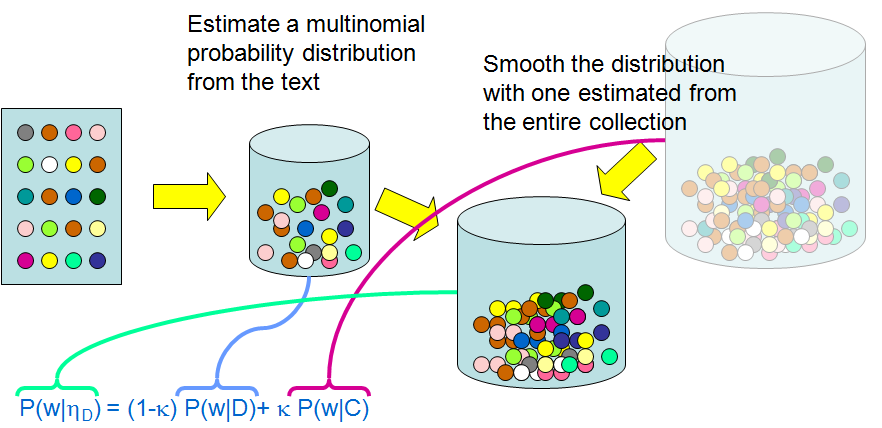 Query Likelihood
Estimate probability that document generated the query terms
Kullback-Leibler Divergence
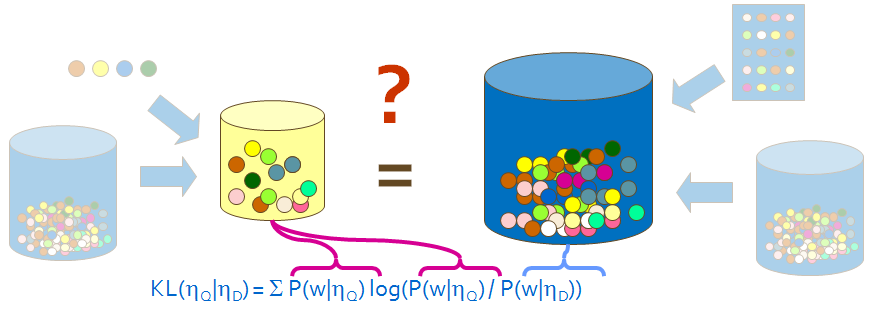 Estimate models for document and query and compare
Inference Networks (1)
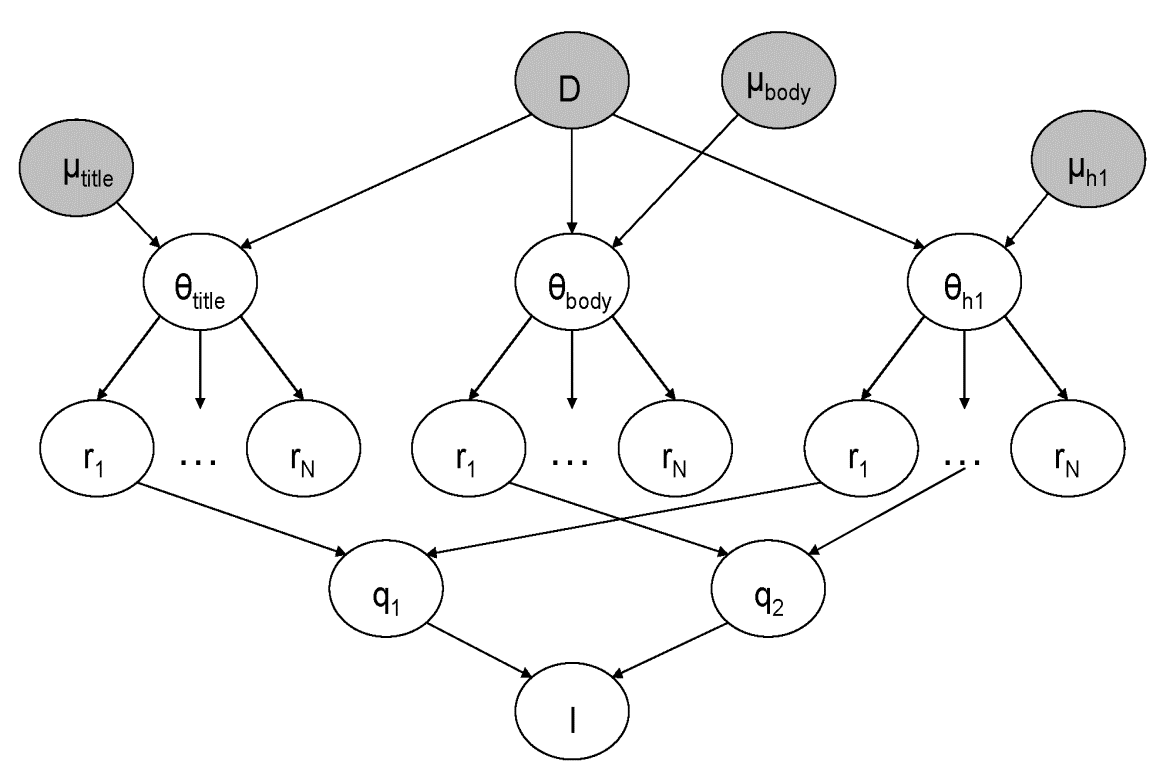 Language models used to estimate beliefs of representation nodes
Inference Networks (2)
Document node (D) corresponds to the event that a document is observed
Representation nodes (ri) are document features (evidence)
Probabilities associated with those features are based on language models θ estimated using the parameters μ
one language model for each significant document structure
ri  nodes can represent proximity features, or other types of evidence (e.g. date)
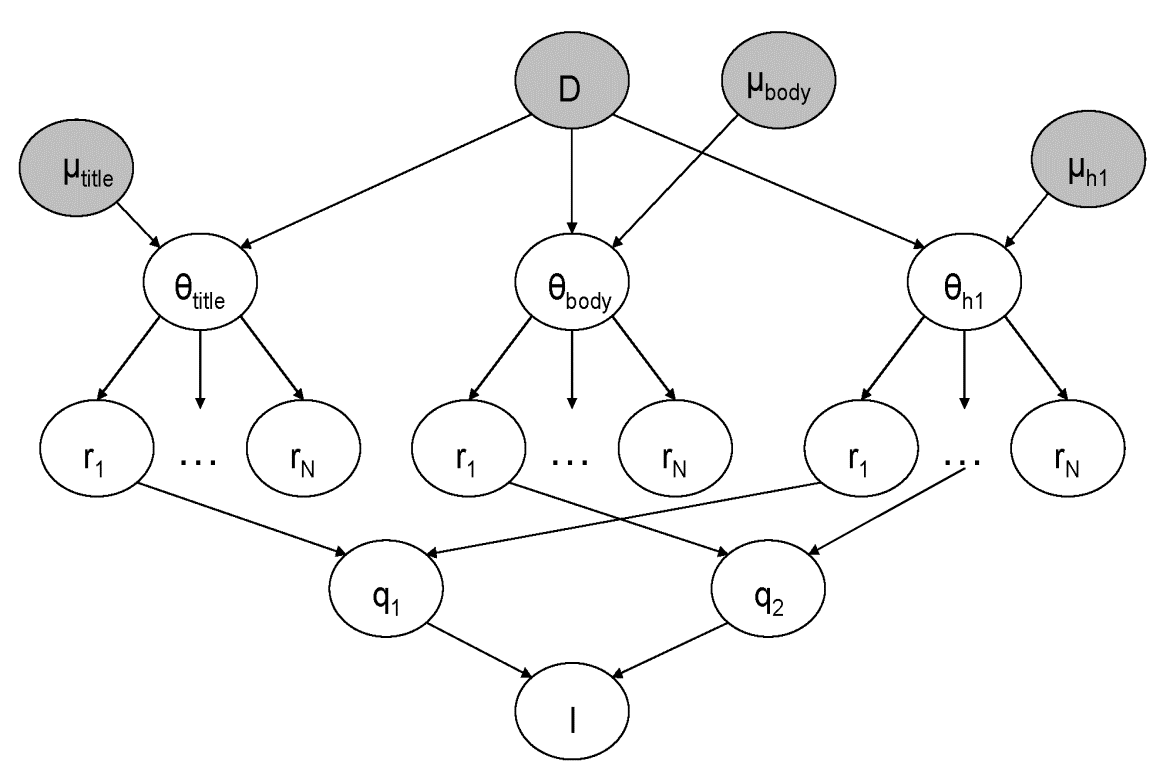 Inference Networks (3)
Query nodes (qi) are used to combine evidence from representation nodes and other query nodes
represent the occurrence of more complex evidence and document features
a number of combination operators are available
Information need node (I) is a special query node that combines all of the evidence from the other query nodes
network computes P(I|D, μ)
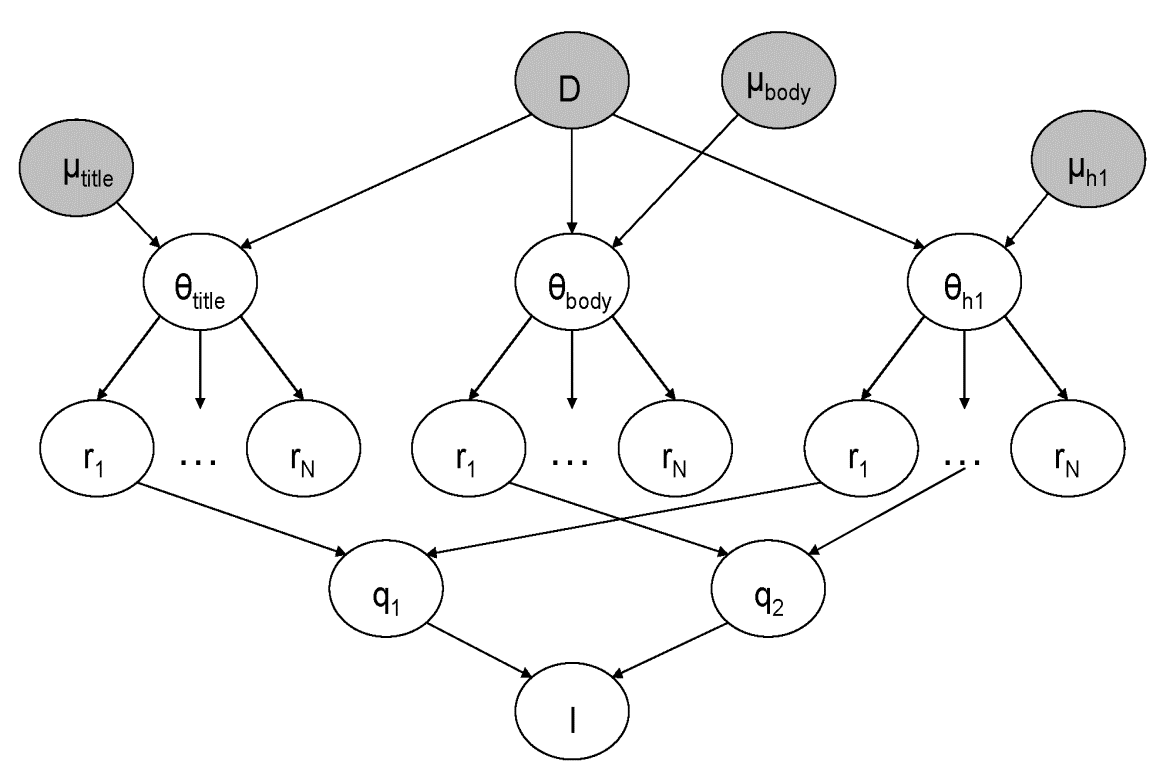 Example: AND Combination
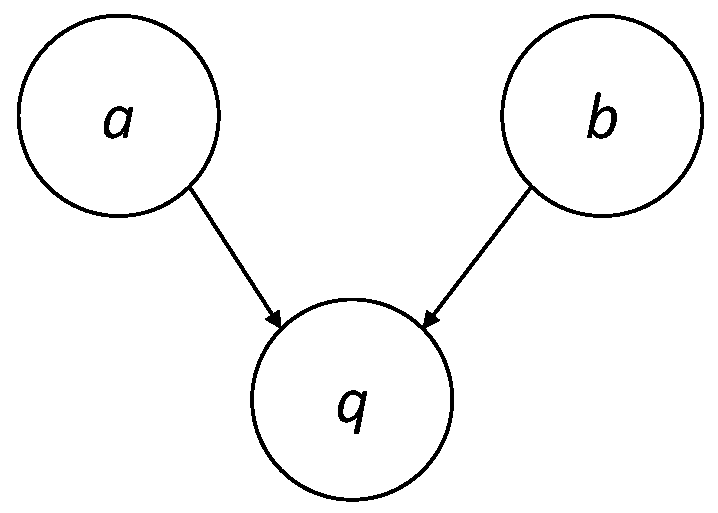 a and b are parent nodes for q
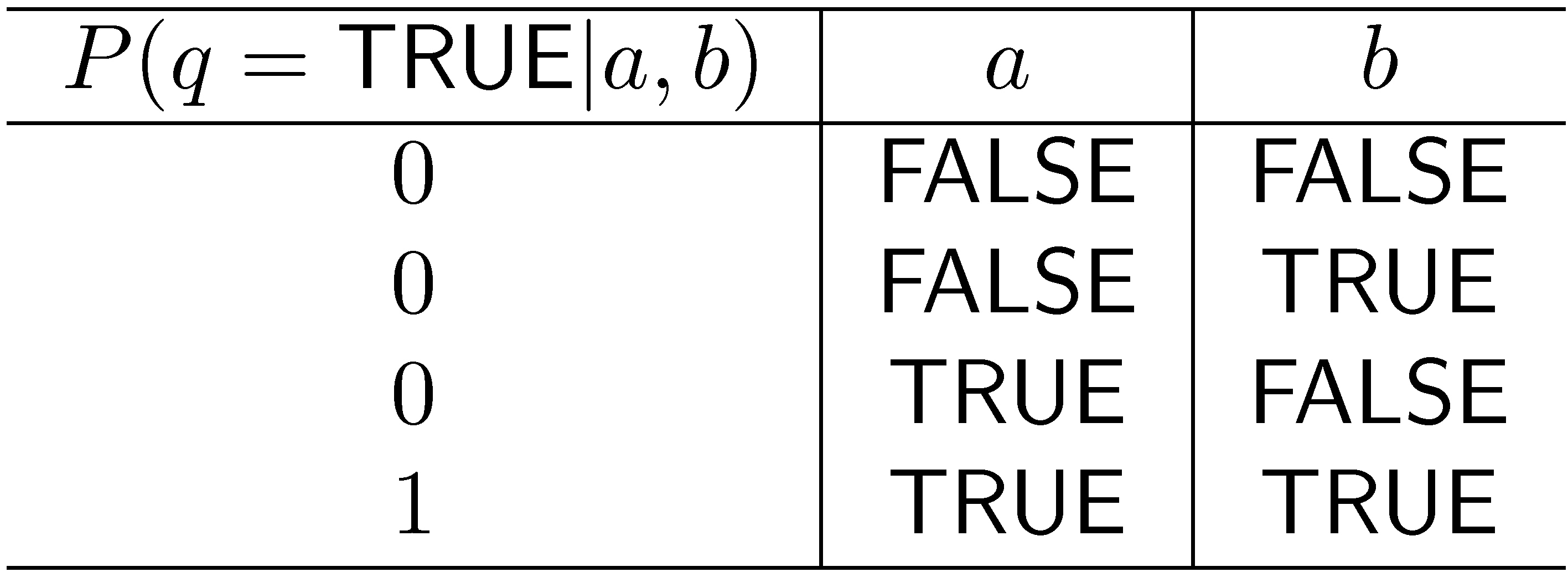 Example: AND Combination
Combination must consider all possible states of parents
Some combinations can be computed efficiently
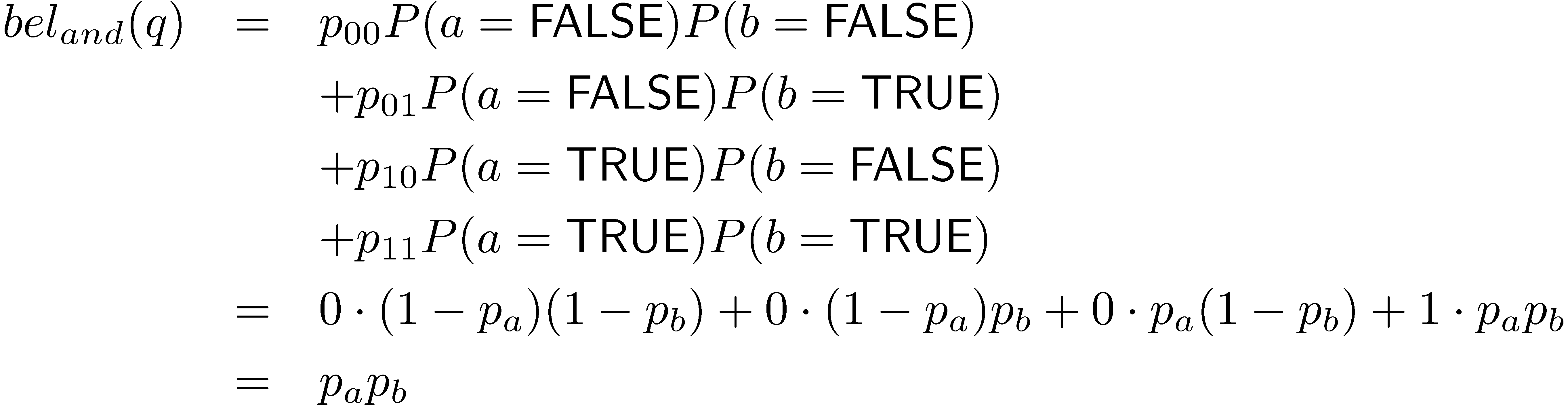 Inference Network Operators
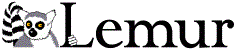 Indri: Summary of Ranking
http://www.lemurproject.org/
Techniques use simple multinomial probability distributions to model vocabulary usage
The distributions are smoothed with a collection model to prevent zero probabilities
This has an idf-like effect on ranking
Documents are ranked through generative or distribution similarity measures
Inference networks allow structured queries – beliefs estimated are related to generative probabilities
Other Techniques
(Pseudo-) Relevance Feedback
Relevance Models [Lavrenko 2001]
Markov Chains [Lafferty and Zhai 2001]
n-Grams [Song and Croft 1999]
Term Dependencies
Indri Overview
http://www.cs.cmu.edu/~lemur/LemurGuide.html
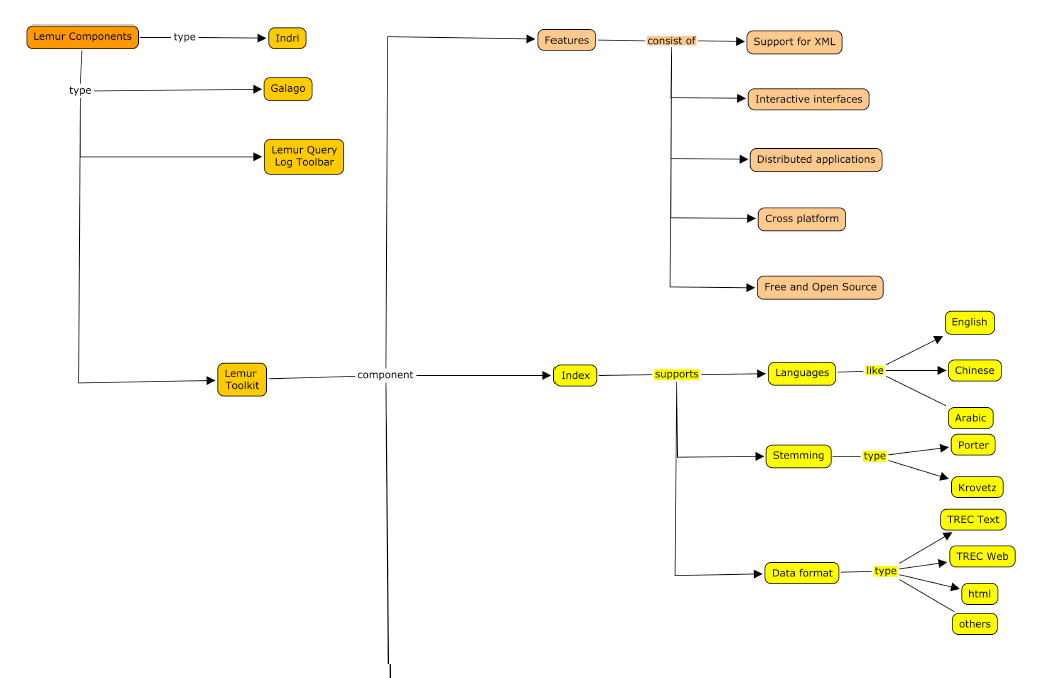 Indri Overview: Retrieval
GUI Indri Index Builder
GUI Indri Retrieval
Two Index Formats
KeyFile
Term Positions
Metadata
Offline Incremental
InQuery Query Language
Indri
Term Positions
Metadata
Fields / Annotations
Online Incremental
InQuery and Indri Query Languages
[Speaker Notes: Blue text indicates settings specific to Indri applications.  Refer to online documentation for other Lemur application parameters.]
Indexing – Document Preparation
Document Formats:
	The Lemur Toolkit can inherently deal with several different document format types without any modification:
TREC Text
TREC Web
Plain Text
Microsoft Word(*)
Microsoft PowerPoint(*)
HTML
XML
PDF
Mbox
(*) Note: Microsoft Word and Microsoft PowerPoint can only be indexed on a Windows-based machine, and Office must be installed.
Indexing – Document Preparation
If your documents are not in a format that the Lemur Toolkit can inherently process:
If necessary, extract the text from the document.
Wrap the plaintext in TREC-style wrappers:
		<DOC>
		<DOCNO>document_id</DOCNO>
		<TEXT>
		  Index this document text.
		</TEXT>
		</DOC>
– or –
	For more advanced users, write your own parser to extend the Lemur Toolkit.
[Speaker Notes: Could also work with plain text documents]
Indexing - Parameters
Basic usage to build index:
IndriBuildIndex <parameter_file>
Parameter file includes options for
Where to find your data files
Where to place the index
How much memory to use
Stopword, stemming, fields
Many other parameters.
Indexing – Parameters
Standard parameter file specification an XML document:
		<parameters>
		  <option></option>
		  <option></option>
			…
		  <option></option>
		</parameters>
Retrieval
Parameters
Query Formatting
Interpreting Results
Retrieval - Parameters
Basic usage for retrieval:
IndriRunQuery/RetEval <parameter_file>
Parameter file includes options for
Where to find the index
The query or queries
How much memory to use
Formatting options
Many other parameters.
Retrieval - Parameters
Just as with indexing:
A well-formed XML document with options, wrapped by <parameters> tags:
		<parameters>
		  <options></options>
		  <options></options>
			…
		  <options></options>
		</parameters>
Retrieval – Interpreting Results
The default output from IndriRunQuery will return a list of results, 1 result per line, with 4 columns:
<score>: the score of the returned document. An Indri query will always return a negative value for a result.
<docID>: the document ID
<extent_begin>: the starting token number of the extent that was retrieved
<extent_end>: the ending token number of the extent that was retrieved
Retrieval – Interpreting Results
When executing IndriRunQuery with the default formatting options, the output will look something like:

<score> <DocID> <extent_begin> <extent_end>
-4.83646 AP890101-0001 0 485
-7.06236 AP890101-0015 0 385
Indri Query Language
terms
field restriction / evaluation
numeric
combining beliefs
field / passage retrieval
filters
document priors
http://www.lemurproject.org/lemur/IndriQueryLanguage.html
Term Operations
Field Restriction/Evaluation
Numeric Operators
Belief Operations
[Speaker Notes: Indri normalizes weights to sum to 1.]
Field/Passage Retrieval
More Field/Passage Retrieval
.//field for ancestor
.\field for parent
[Speaker Notes: Better example and mention filed hierarchy at index time]
Filter Operations
Document Priors
RECENT prior built using makeprior application
Contoh lain INQUERY
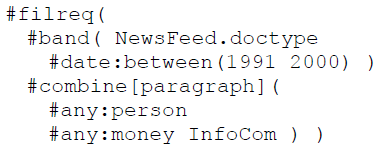 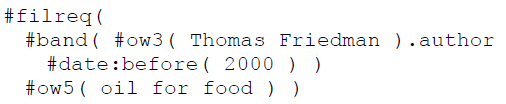 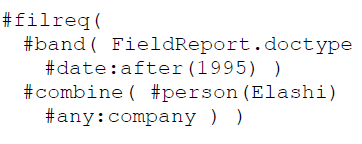 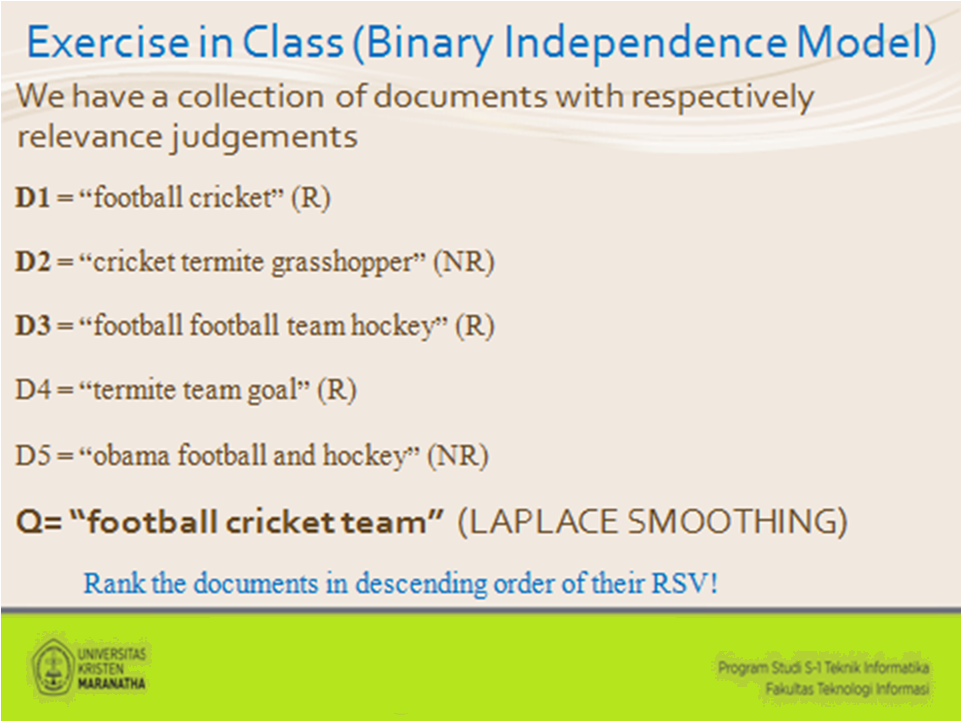 each term occurs once for each class
KUIS 5
Smoothing
Document texts are a sample from the language model
Missing words should not have zero probability of occurring
Smoothing is a technique for estimating probabilities for missing (or unseen) words
lower (or discount) the probability estimates for words that are seen in the document text
assign that “left-over” probability to the estimates for the words that are not seen in the text